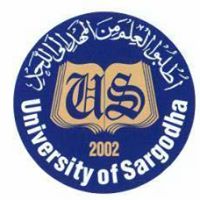 Engr. Syed Nasir Abbas
MSc Structural Engineering 
UNIVERSITY OF SARGODHA
Materials Testing Repair And Maintenance
Objective:
1. To know about the failure of building structures and their measures
2. To understand the rules and regulations of maintenance.

Basically the subject is divided into two major parts First part is different type of testing (destructive and non-destructive) and 2nd part consist of remedial measure of different defects present in the structure and there possible solution (repair).
Materials Testing Repair And Maintenance
Material Testing: Destructive and Non-destructive test, Mechanical properties, Method of testing of Fatigue test, impact and hardness test, tensile test and mild steel specimen.

Repair and Maintenance of Civil Works: Introduction to different types of failures in building structures and their causes, Assessment of damage by different methods including non- destructive methods, Introduction to Rules and Regulations of Maintenance, Repair and Maintenance Measures.
Non-destructive test
Non- destructive test. 
The use of noninvasive techniques to determine the integrity of a material, component or structure 
					or 
quantitatively measure some characteristic of an object.
i.e.  Inspect or measure without doing harm.
Introduction:
For inspecting the defects on surface.

Wide group of analysis techniques used in science & industry.

Saves both the time &money.

Use of this N.D.T in specialist high  risk areas such as nuclear & sea shore structures , gas & oil pipelines.
Why we are using N.D.T?
It’s an assessment without doing harm, destroying the test.

Plays crucial role in ensuring cost effective operation, safety and reliability of plant.

Cost saving technique in quality assurance process.
N.D.T METHODS
Ultrasonic Testing (UT)
Ultrasonic pulse velocity method 
Rebound hammer test 
Radiographic Testing (RT)
Liquid penetrate Testing 
Magnetic particle Testing 
Electromagnetic Testing (ET)
N.D.T  TESTS
Ultrasonic Pulse Velocity test. 


Rebound Hammer test.
ULTRA SONIC PULSEVELOCITY  TEST
Ultrasonic  Pulse  Velocity  Test
It measures the time of travel of an ultrasonic pulse passing through the concrete.
The apparatus for ultrasonic pulse velocity measurement consists of the following:
(a) Electrical pulse generator
(b) Transducer – one pair
(c) Amplifier
(d) Electronic timing device
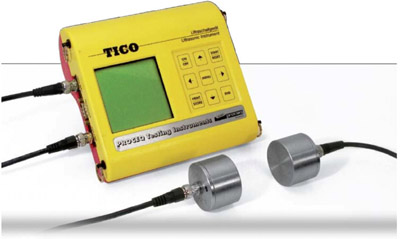 Ultrasonic Pulse Velocity Meter
How it works?
In ultrasonic testing, an ultrasound transducer connected to a diagnostic machine is passed over the object being inspected. 
There are two methods of receiving the ultrasound waveform, reflection and attenuation.
Reflection mode:
The transducer performs both the sending and the receiving of the pulsed waves as the "sound" is reflected back to the device.
Attenuation mode:
In attenuation mode, a transmitter sends ultrasound through one surface, and a separate receiver detects the amount that has reached it on another surface after traveling through the medium.
Applications & Limitations
The pulse velocity method is an ideal tool for establishing whether concrete is uniform.
Applied to both existing structures and those under construction.

High pulse velocity readings are generally indicative of good quality concrete.
INTERPRETATION
To determine the quality & homogeneity of the concrete structures.
To determine the existence of the flaws ,cracks & voids in concrete structures.
Table: Velocity Criterion for concrete Quality Grading
Advantages:
Disadvantages:
Manual operation requires careful attention by experienced technicians
Difficulty in inspecting the parts which are irregular.
Test objects should be water resistant.
High penetrating power.
High sensitivity.
Greater accuracy 
Some capability in estimating the size , shape , nature of the flaws.
portability
REBOUND HAMMER TEST
This is a simple, handy tool, which can be used to provide a convenient and rapid indication of the compressive strength of concrete.
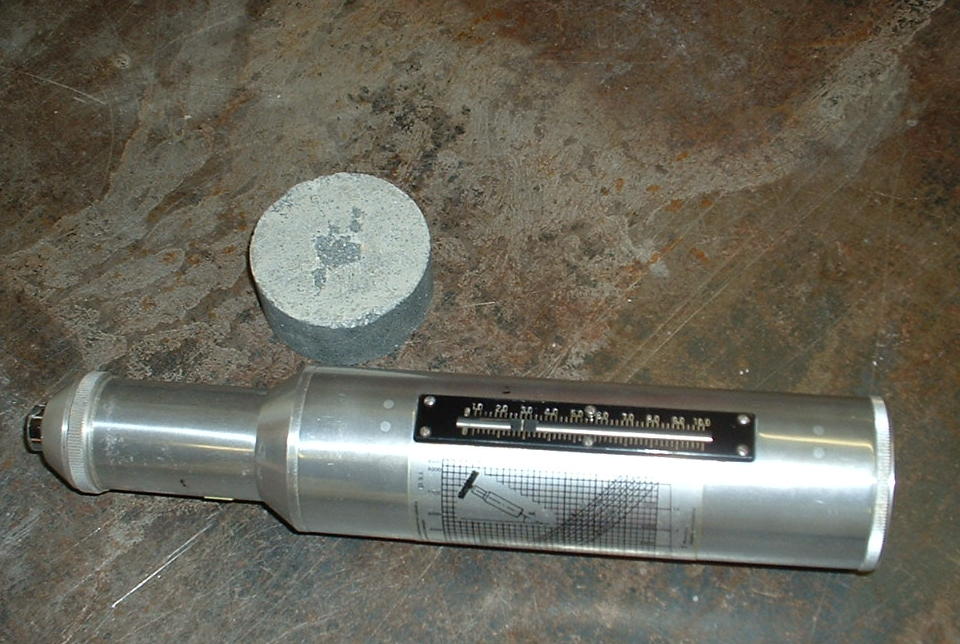 REBOUND HAMMER TEST
The schematic diagram showing various parts of a rebound hammer were
1.Concrete surface		
2.Impact spring
3.Rider on guide rod 
4.Window and scale
5.Hammer guide 
6. Release catch
7.Compressive spring
8.Locking button
9.Housing 
10.Hammer mass
Principle
The elastic mass depends on the hardness of the surface.
It is related to the compressive strength of the concrete.
The rebound value is designated as the rebound number or  rebound index.
The results are significantly affected by :
Mix characteristics.
Angle of inclination of direction of hammer.
Member characteristics.
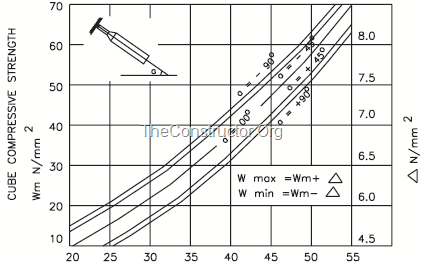 cube compressive strength is N/sq.mm plotted against 
rebound number
Procedure
Should be tested against the test anvil.
Apply light pressure on the plunger and allow it to extend to the ready position for the test.
Apply a gradual increase in pressure until the hammer impacts.
Take the average of about 15 readings.
REBOUND HAMMER TEST
Advantages:
Assessing the likely compressive strength of concrete .

Assessing the quality of concrete in relation to standard requirements.
Interpretation of Results:
The rebound reading on the indicator scale has been calibrated by the manufacturer of the rebound hammer for horizontal impact.
conclusion
for better maintenance of existing concrete structures, there are still more tests have to be done.